CURRICULUM
VITAE
Anne Nguyen
Contato
Lorem ipsum dolor sit amet, consectetur adipiscing elit. Morbi tristique sapien nec nulla rutrum imperdiet. Nullam faucibus augue id velit luctus maximus. Interdum et malesuada fames ac ante ipsum primis in faucibus. Etiam bibendum, ante nec luctus posuere, odio enim semper tortor, id eleifend mi ante vitae ex.
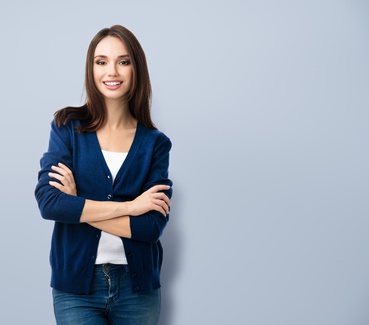 000 111 333
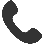 name@mail.com
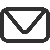 12 Street Name
Lisboa
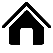 Facebook.com/AN
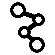 Formação & Experiência profissional
1999 – 2010
Grau – Universidade
2005 – 2009
Empresa
Cargo
2015 – 2017
Empresa
Cargo
Lorem ipsum dolor sit amet, consectetur adipiscing elit. Morbi tristique sapien nec nulla rutrum imperdiet.
Lorem ipsum dolor sit amet, consectetur adipiscing elit. Morbi tristique sapien nec nulla rutrum imperdiet. Nullam faucibus augue id velit luctus maximus.
2014 – 2016
Grau – Universidade
2005 – 2012
Grau – Universidade
2011 – 2014
Empresa
Cargo
Lorem ipsum dolor sit amet, consectetur adipiscing elit. Morbi tristique sapien nec nulla rutrum imperdiet.
Qualificações
Photoshop CS
PHP MySQL
Analytics
Ruby On Rails
Windows / MacOS
AdWords
Idiomas
Hobbies
Distinções
Gastronomia
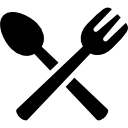 Inglês
Nome do prêmio
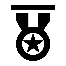 Francês
Nome do prêmio
Esporte
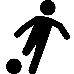 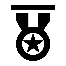 Italiano
Nome do prêmio
Associações
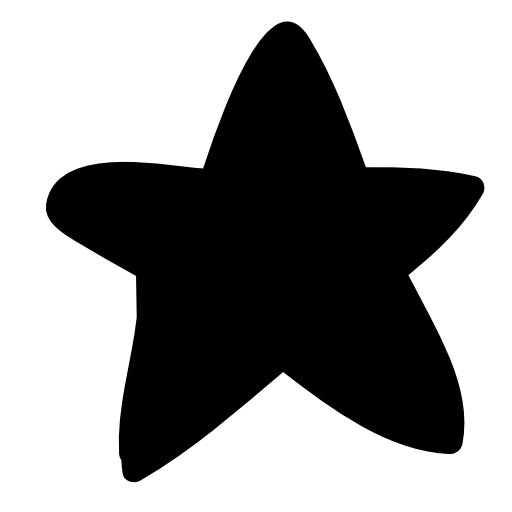 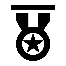